Assessing urban quality of life through activity modeling : A multidimensional approach in modelling and measuring Urban Quality Of Life
PhD Candidate: Lida Aminian
 Supervisor: Harry Timmermans
Motivation of the studyQuality of life, a key concept in urban studies
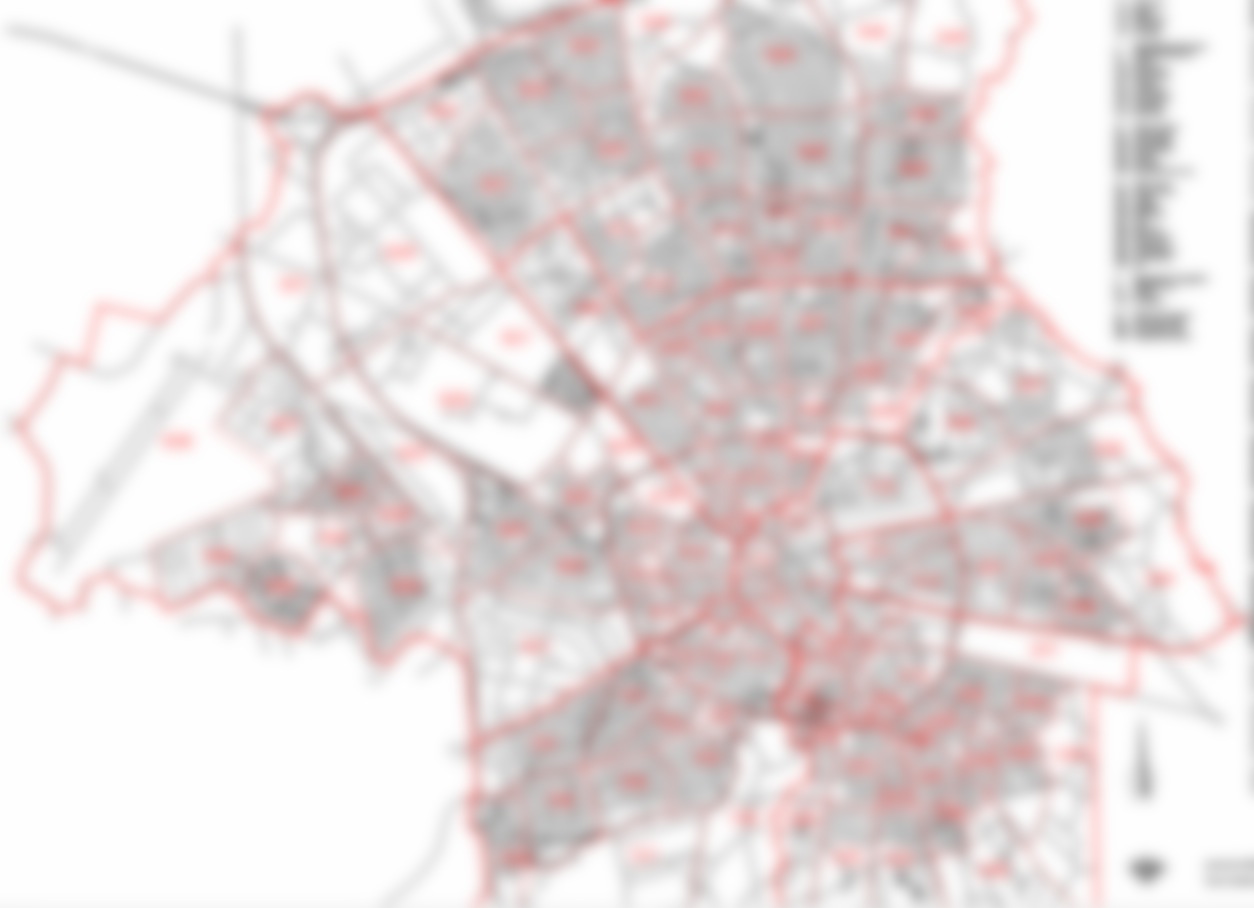 The outputs from UQOL studies are useful for:

      Policy evaluation (van kamp et al. 2003)
      Rating of places (Pacione 2003) 
      Understand and prioritize the problems formulation of urban planning and    management strategies(Marans 2008)
       Diagnose previous policy strategies and to design future planning policies (Lee    2008)
        Identify the problem areas, causes of dissatisfaction and people’s priorities in life (Tesfazghi et al. 2009). 
UQOL can motivate residential choices, regional migration patterns and urban growth, therefore it is a research priority in urban planning from both academic and policy sides.
/ name of department
28-6-2017
PAGE 1
Activity modeling & QOL
The relationship between QOL and urban environment is complex , People have different evaluation system for their QOL in general and UQOL in particular based on their personal characteristics.

Hence, modeling the urban system with its components is the most rational way to capture the interconnection between people and their environment. 

How people fits in the environment and how environment responses to residents needs is a multifaceted correlation, which requires detailed evaluation criteria and descriptions of evaluation methods

 So, the satisfaction regarding built environment can be measured through behavioral indicators & daily activity schedules of households and individuals is one of the methods that provide opportunity to study the link between characteristics of urban form and micro –level behaviors.

Therefore, the purpose of this research is to provide an overview of this link and explore the relationship between the built environment and physical activity with more innovative and comprehensive spatial survey methods.
/ name of department
28-6-2017
PAGE 2
- House
- Office (work place)
- Neighborhood
Space
Conceptual model
People
Value
Activity
Person
Environment
Judgement
Time
- Individual
Household
- At home activities
- At work activities
- Service activities
- Transport activities
- Leisure activities
- Social activities
Day
      Week
              Year 
                      Life
/ name of department
28-6-2017
PAGE 3
Survey design
Space
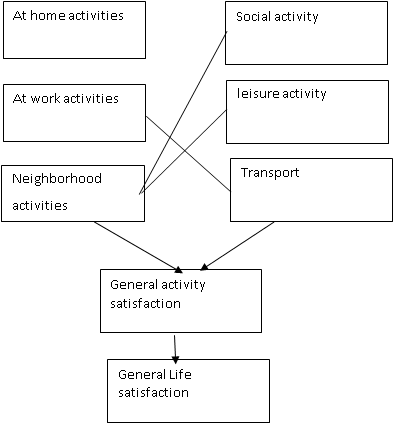 Activity
Person
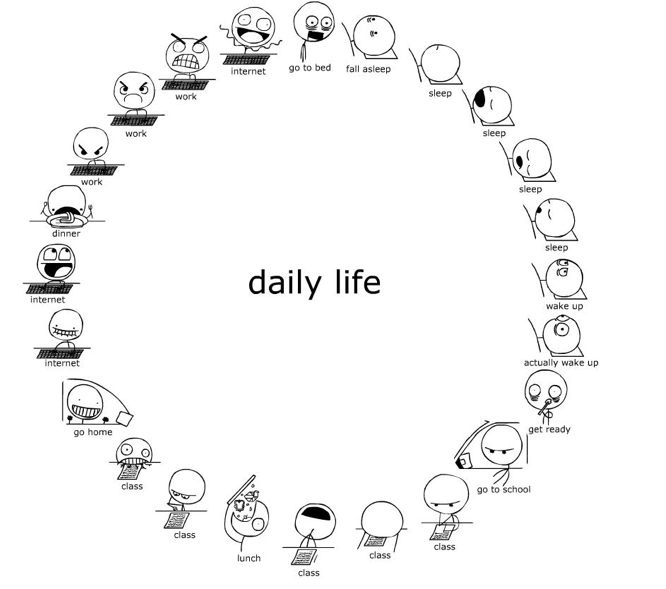 Time
/ name of department
28-6-2017
PAGE 4
House-activity Survey
to evaluate the dwelling satisfaction it is good to see how much the features of the house are suitable for committing different activities.
In this regard, main aspects that increase the quality of space and also main activities at house should be defined.
 For our study, size, light, privacy and layout of spaces are the main aspects and 6 group of activities have been listed. So the respondents have been asked to rate their satisfaction of each space aspect for performing different activities. On the other hand we also asked how much time respondent stay at home.
/ name of department
28-6-2017
PAGE 5
Entertaining size
Taking shower-WC size
Sitting outside size
Sleeping-resting size
Cooking-eating size
Reading-working size
Reading-working
Ownership Satisfaction
Ownership 2
Taking shower-WC Privacy
House-Activity satisfaction
Entertaining layout
Size Satisfaction
Cooking-eating light
Sleeping-resting layout
Size3
Sitting outside Layout
Reading-working layout
Taking shower-WC
Entertaining privacy
Taking shower-WC light
Sitting outside Privacy
Price Satisfaction
Cooking-eating layout
Price6
Sleeping-resting privacy
Reading-working light
Sitting outside
light
Entertaining light
Taking shower-WC layout
Sleeping-resting light
Num of Bedrooms 4
Num of Bedrooms Satisfaction
Cooking-eating privacy
Reading-working privacy
Type of House 4
Age of house Satisfaction
Age of house10
Sleeping-resting
Entertaining
Exterior Space Satisfaction
Exterior Space7
Energy3
Energy Satisfaction
Design/Layout Satisfaction
Design/ layout 2
House Activity satisfaction
Type of House Satisfaction
Interior Quality7
Interior Quality Satisfaction
Sitting outside
Cooking-eating
Safety security Satisfaction
Safety security3
View6
View Satisfaction
Parking Satisfaction
Parking ownership
/ name of department
28-6-2017
PAGE 6
Neighborhood satisfaction
In addition to the dwelling attributes, the location of the house is also a potentially significant determinant in household satisfaction since it is associated with all other activity locations such as work, parks, restaurants, etc. 

This clearly indicate that the possibility of engaging in different activities within a certain time horizon can be very much dependent on house location.

Residents usually think of the time it takes for them to reach to different facilities. So travel time to the different services is a significant factor and used as an attribute to
measure satisfaction.
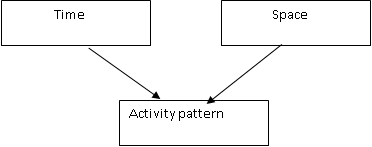 / name of department
28-6-2017
PAGE 7
Neighborhood-Activity satisfaction(1)
/ name of department
28-6-2017
PAGE 8
Neighborhood-Activity satisfaction(2)
7 GROUP of activities and accordingly 7 important service spaces have been listed to see how people evaluate their satisfaction regarding the significant factors to commit the service activities at their area.
/ name of department
28-6-2017
PAGE 9
Job satisfaction
/ name of department
28-6-2017
PAGE 10
Transportation satisfaction
Cost
Peak hours
Travel time
Safety of roads
Private transport
Traffic congestion
Off peak hours
Parking availability
Parking cost
Transport
Peak hours
Cost
Public transport
Travel time
Waiting time
Off peak hours
Inside means quality
Walking-biking
Safety
Stop/station distance to home
/ name of department
28-6-2017
PAGE 11
Activity-Time satisfaction
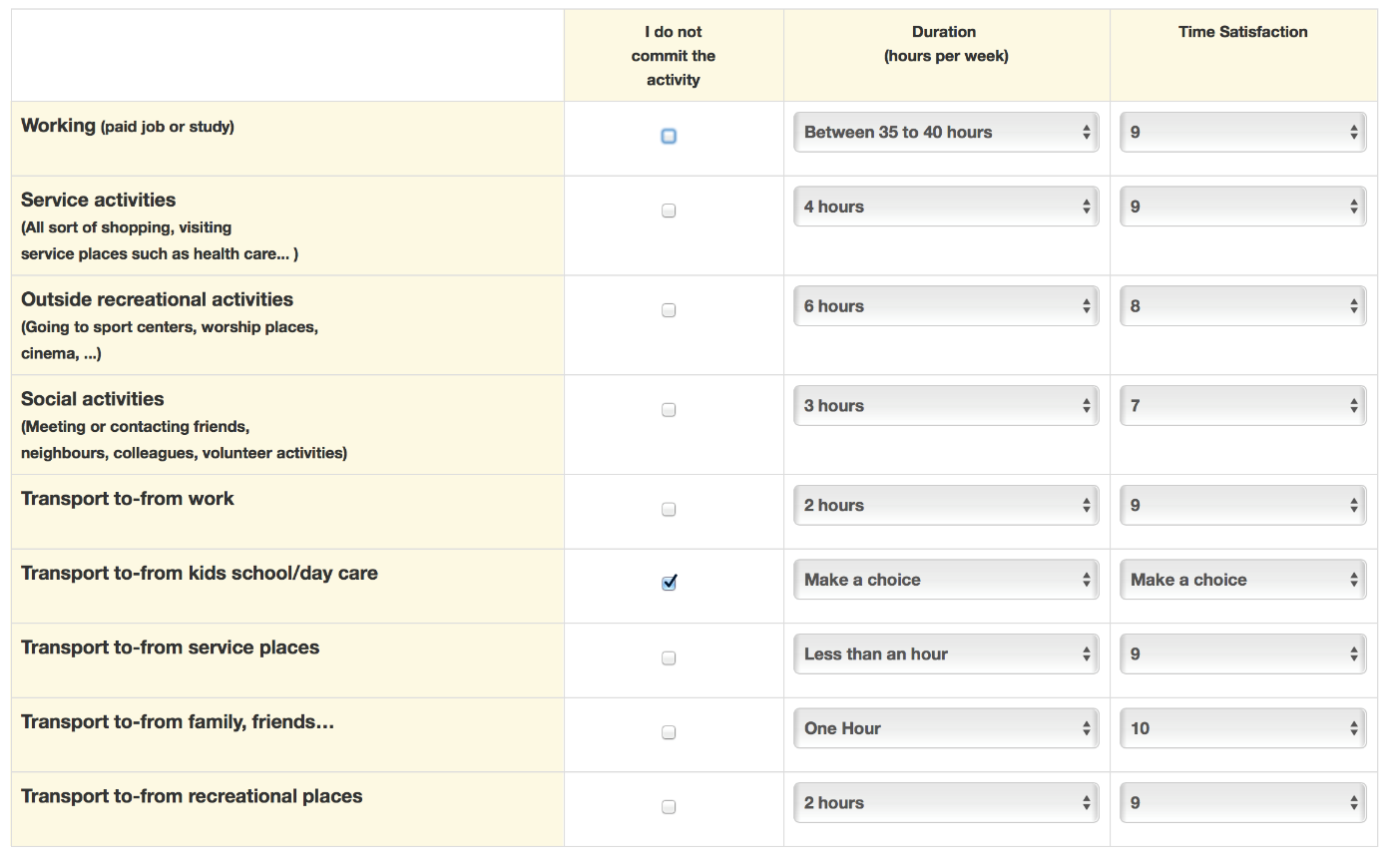 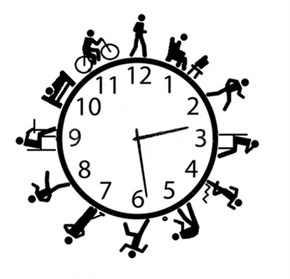 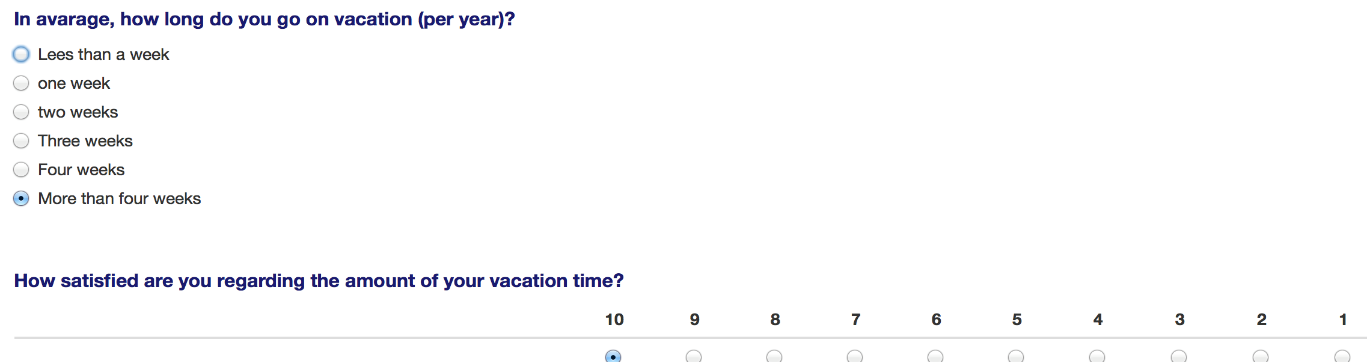 / name of department
28-6-2017
PAGE 12
Thank you for your attention

       Comments and questions?
/ name of department
28-6-2017
PAGE 13